Graphic Design
Lesson and Activity 1
PAGE 1
Activities &Assignment
PAGE 2
What is Graphic Design
Question:  What is the definition of Graphic 	   Design 
Answer: 	   The art or profession of using 	   design elements (such as 	    typography and images) to 	    convey information or create an 	    effect
PAGE 3
Explore the role of a Graphic Designer
The Power of Colour
Elements of Graphic Design
Create Vector Images
[Speaker Notes: Image License - https://www.twenty20.com/photos/05abcd6e-025e-4f07-a05c-6734d34a6c74/?utm_t20_channel=bl]
Role of a Graphic Designer
Creating and communicating ideas visually is the job of Graphic Designer.  These ideas inform, inspire and attract the viewer's attention
Graphic designers combine their excitement for technology with their passion for art to visually communicate ideas with people.  
The creation of graphic design is not typically a one-person job, it usually involves close collaboration with other individuals.
 Think About It: Identify a logo for a company that you know e.g. Microsoft, Google, Snapchat.  (Q1.1)
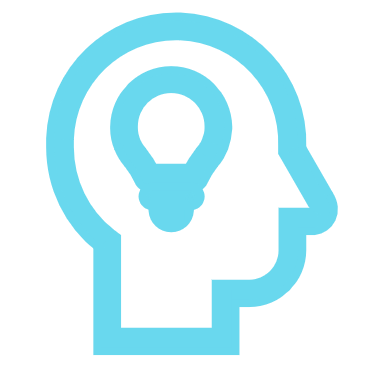 PAGE 4
Explore the role of a Graphic Designer
The Power of Colour
Elements of Graphic Design
Create Vector Images
[Speaker Notes: Image License - https://www.twenty20.com/photos/05abcd6e-025e-4f07-a05c-6734d34a6c74/?utm_t20_channel=bl]
Role of a Graphic Designer
What can a Graphic Designer create?
A graphic designer can create a wide variety of visual products
Examples: posters, bus wraps, billboards, packaging, logos and marketing materials

Watch @ Learn – Role of a Graphic  Designer
The Secret World of Annie Atkins, Graphic Designer for Films

 Think About It: What are some other items that a Graphic Designer might work on? (Q1.2)
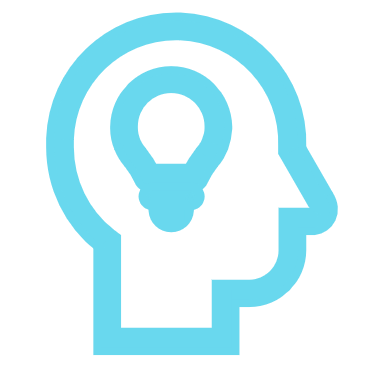 PAGE 5
Explore the role of a Graphic Designer
The Power of Colour
Elements of Graphic Design
Create Vector Images
[Speaker Notes: Image License - https://www.twenty20.com/photos/05abcd6e-025e-4f07-a05c-6734d34a6c74/?utm_t20_channel=bl]
Role of a Graphic Designer
Watch @ Learn – PBS Digital Studios
The Universal Arts of Graphic Design
Watch @ Learn – Design Careers
 Lexi Fontein talks Graphic Design
Watch @ Learn – Day at Work
 Maurice Woods talks Graphic Design
Watch @ Learn – Nike Talent Presents
Day in the Life with Nike Design

 Think About It: What inspires you? What are some designs that have captured your attention (Q1.3)
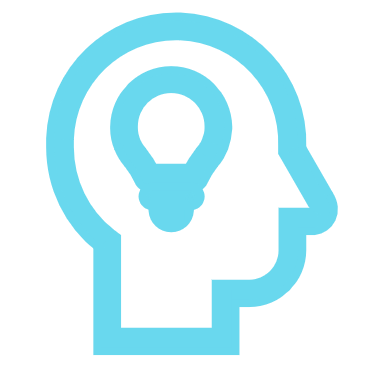 PAGE 6
Explore the role of a Graphic Designer
The Power of Colour
Elements of Graphic Design
Create Vector Images
[Speaker Notes: Unsplash]